BEFORE WE START
Talk to your neighbors:

What’s your favorite 
rainy day activity?
Exhaustive Search
Instructor:
James Wilcox
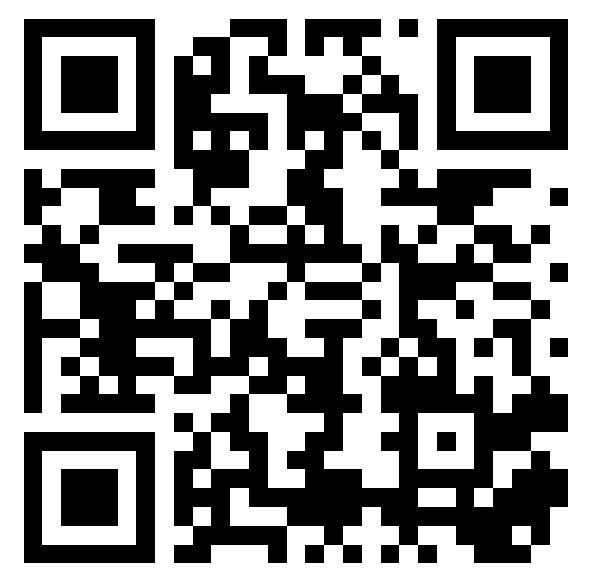 Announcements
Good job on Quiz 1!
Programming Assignment 1 due tonight (10/30) at 11:59pm
Creative Project 2 released tomorrow, due in one week (11/6)
Heads up: we did rearrange the last two projects a bit.
Exhaustive Search
There are some problems computers are bad at solving
Polynomial vs. Nonderministic Polynomial (P vs. NP)

Password cracking / decrypting is a great example
If breaking these were easy, the internet wouldn’t be useable
So what do we do? 
The stupid way of solving the problem
We “exhaustively search” through every possibility

What do we need? Recursion + String accumulator (public / private pair)
Decision Trees
Visual we use to help understand what our process is
Visualization tool, not a data structure
If you can draw a decision tree, you can implement exhaustive search





Can glean important information
Base case (end nodes)
Recursive case (middle nodes)
“Dead end” case (more on this later…)
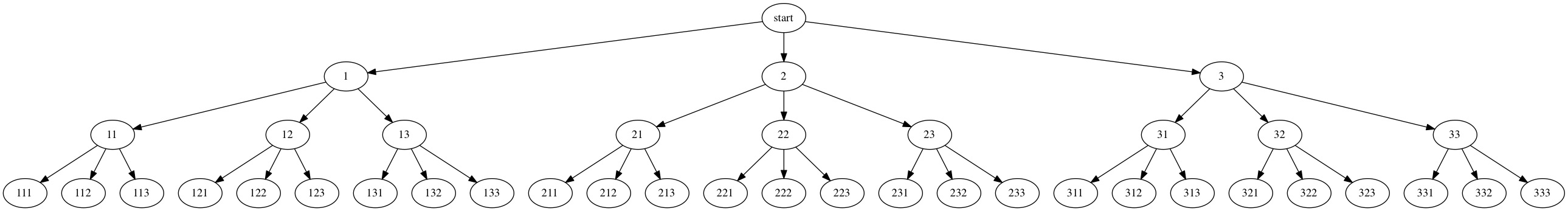 Exhaustive Search Pattern
public static void search(input) {
    search(input, “”);
}

private static void search(input, String soFar) {
    if (base case) {
        // Do something with soFar (e.g. print it out)
        System.out.println(soFar);
    } else {
        // Might not be a loop, but 1 recursive call for each option
        for (each option) {
            search(input, soFar + option);
        }
    }
}
Exhaustive Search Pattern
public static void printNums() {
    printNums(“”);
}

private static void printNums(String soFar) {
    if (soFar.length() == 3) {
        // Do something with soFar (e.g. print it out)
        System.out.println(soFar);
    } else {
        // Might not be a loop, but 1 recursive call for each option
        for (int i = 1; i <= 3; i++) {
            printNums(soFar + i);
        }
    }
}
Password Cracker
Let’s say we want to crack the password of a 4 digit combination lock
“”
“0”
“1”
“2”
“3”
“4”
“5”
“6”
“7”
“8”
“9”
“00”
“01”
“02”
“03”
“04”
“05”
“06”
“07”
“08”
“09”
“000”
“001”
“002”
“003”
“004”
“005”
“006”
“007”
“008”
“009”
“0009”
“0000”
“0001”
“0002”
“0003”
“0004”
“0005”
“0006”
“0007”
“0008”
Password Cracker
Let’s say we want to crack the password of a 4 digit combination lock
“”
“0”
“1”
“2”
“3”
“4”
“5”
“6”
“7”
“8”
“9”
“00”
“01”
“02”
“03”
“04”
“05”
“06”
“07”
“08”
“09”
“000”
“001”
“002”
“003”
“004”
“005”
“006”
“007”
“008”
“009”
“0009”
“0000”
“0001”
“0002”
“0003”
“0004”
“0005”
“0006”
“0007”
“0008”
Password Cracker
Let’s say we want to crack the password of a 4 digit combination lock
“”
“0”
“1”
“2”
“3”
“4”
“5”
“6”
“7”
“8”
“9”
“00”
“01”
“02”
“03”
“04”
“05”
“06”
“07”
“08”
“09”
“000”
“001”
“002”
“003”
“004”
“005”
“006”
“007”
“008”
“009”
“0009”
“0000”
“0001”
“0002”
“0003”
“0004”
“0005”
“0006”
“0007”
“0008”
Password Cracker
Now, what if we knew the sum of all digits was 5?
“”
“0”
“1”
“2”
“3”
“4”
“5”
“6”
“7”
“8”
“9”
“00”
“01”
“02”
“03”
“04”
“05”
“06”
“07”
“08”
“09”
“000”
“001”
“002”
“003”
“004”
“005”
“006”
“007”
“008”
“009”
“0009”
“0000”
“0001”
“0002”
“0003”
“0004”
“0005”
“0006”
“0007”
“0008”
Password Cracker
Now, what if we knew the sum of all digits was 5?
“”
“0”
“1”
“2”
“3”
“4”
“5”
“6”
“7”
“8”
“9”
“00”
“01”
“02”
“03”
“04”
“05”
“06”
“07”
“08”
“09”
“000”
“001”
“002”
“003”
“004”
“005”
“006”
“007”
“008”
“009”
“0009”
“0000”
“0001”
“0002”
“0003”
“0004”
“0005”
“0006”
“0007”
“0008”
Updated Exhaustive Search Pattern
public static void search(input) {
    search(input, “”);
}

private static void search(input, String soFar) {
    if (base case) {
        // Do something with soFar (e.g. print it out)
        System.out.println(soFar);
    } else if (not dead end) {
        // Might not be a loop, but 1 recursive call for each option
        for (each option) {
            search(input, soFar + option);
        }
    }
}